Caitlin Gilroy
Defence and Security
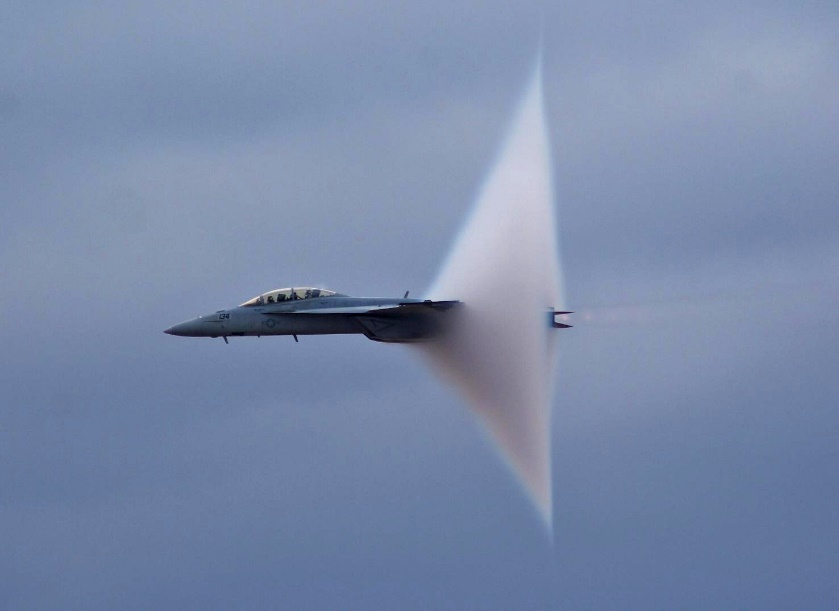 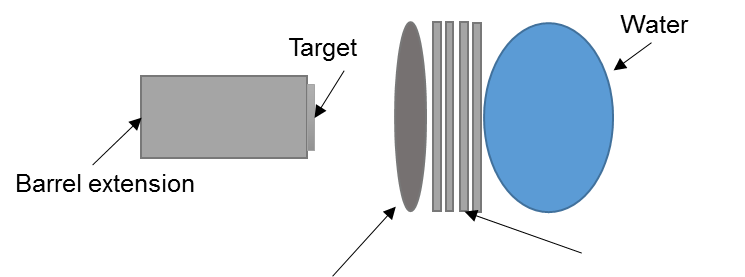 Series of Al meshes
Stainless steel stripper
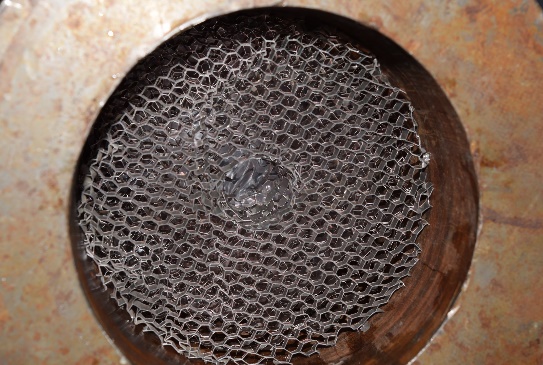 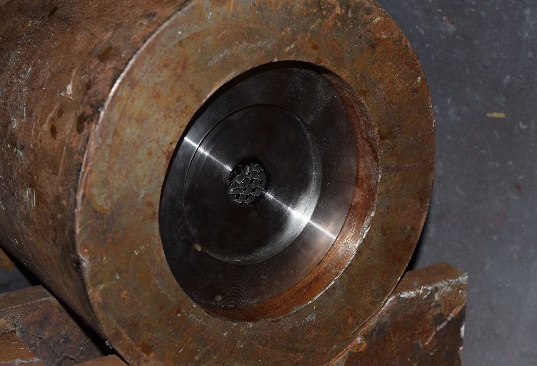 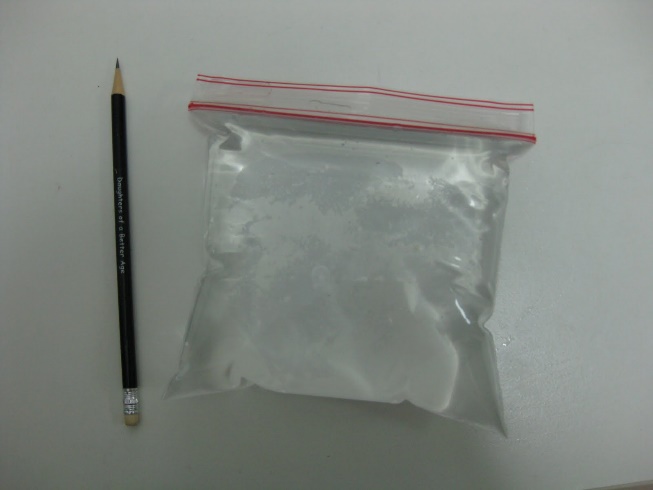 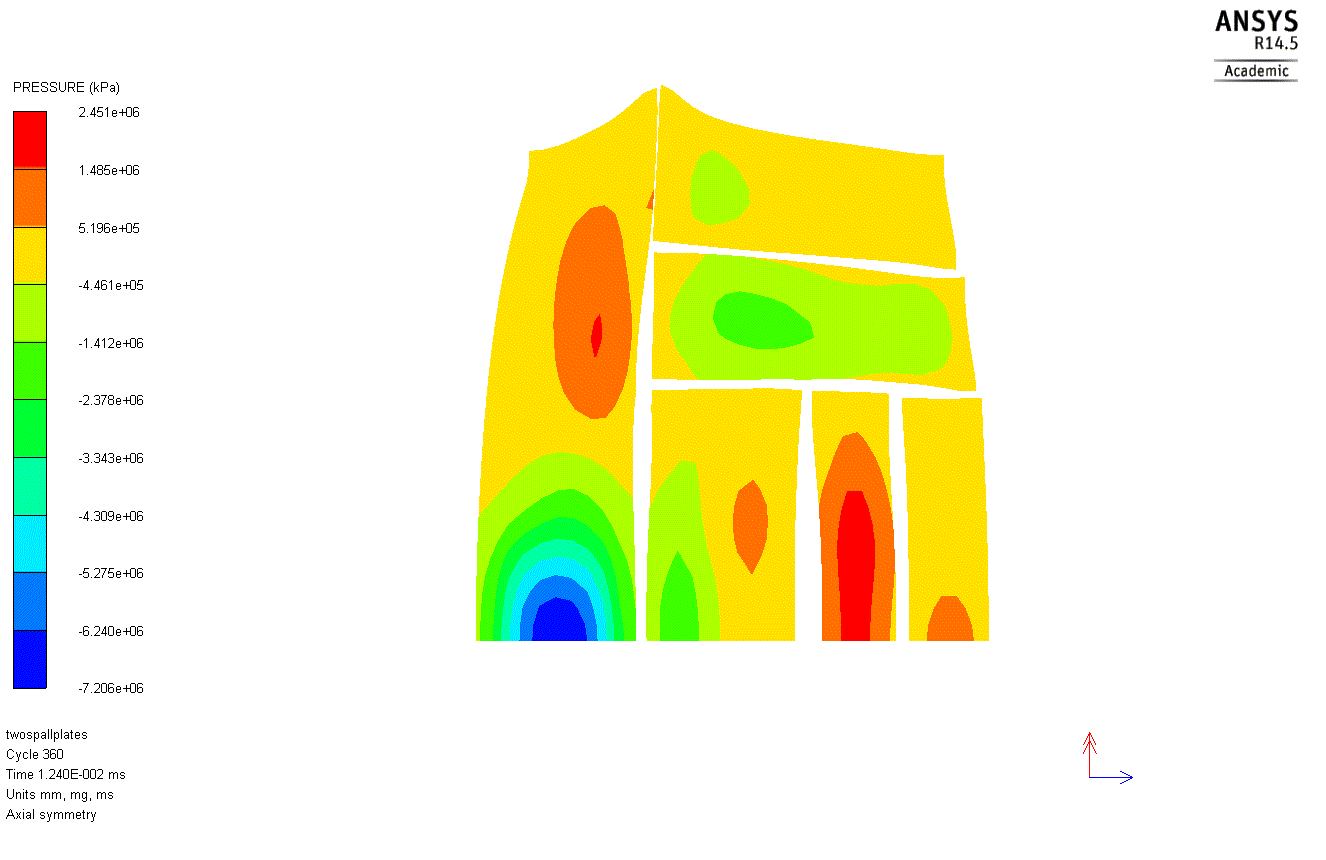 THIS AREA OF YOUR SLIDE WILL BE COVERED BY A TIMER